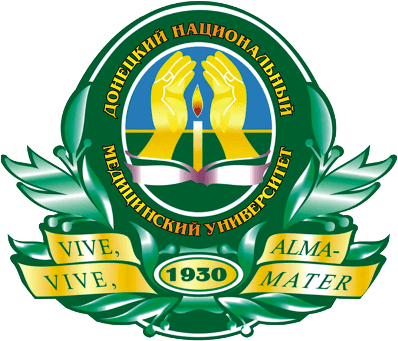 ГОО ВПО ДОНЕЦКИЙ НАЦИОНАЛЬНЫЙ МЕДИЦИНСКИЙ УНИВЕРСИТЕТ ИМ. М. ГОРЬКОГО
ОСВЕДОМЛЕННОСТЬ О ВИЧ-ИНФЕКЦИИ 
КАК ФАКТОР СОХРАНЕНИЯ ЗДОРОВЬЯ ПОДРОСТКОВ И МОЛОДЕЖИ
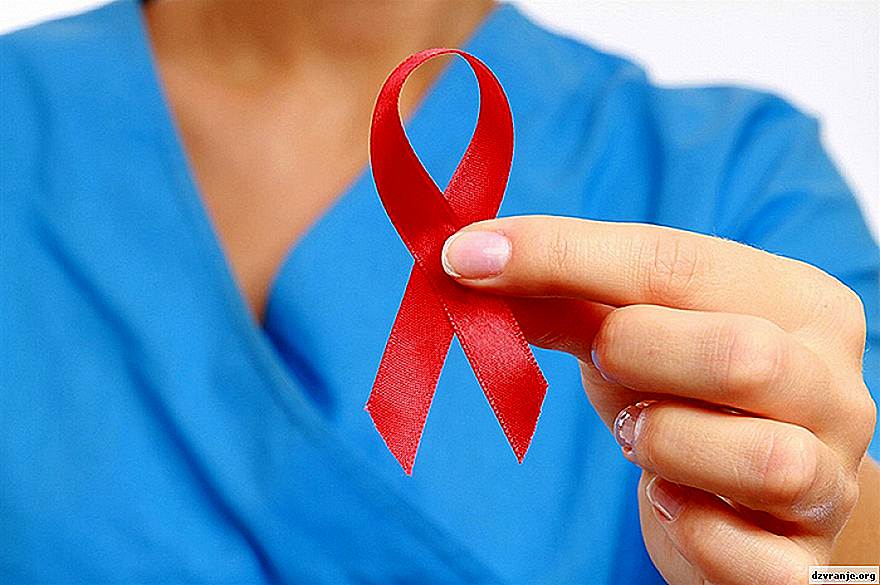 Романенко Т. А., профессор кафедры гигиены и экологии
Гаврилова Л.К., директор медицинского лицея
Борисова Я. В., студентка 5 к. педиатрического ф-та
АКТУАЛЬНОСТЬ
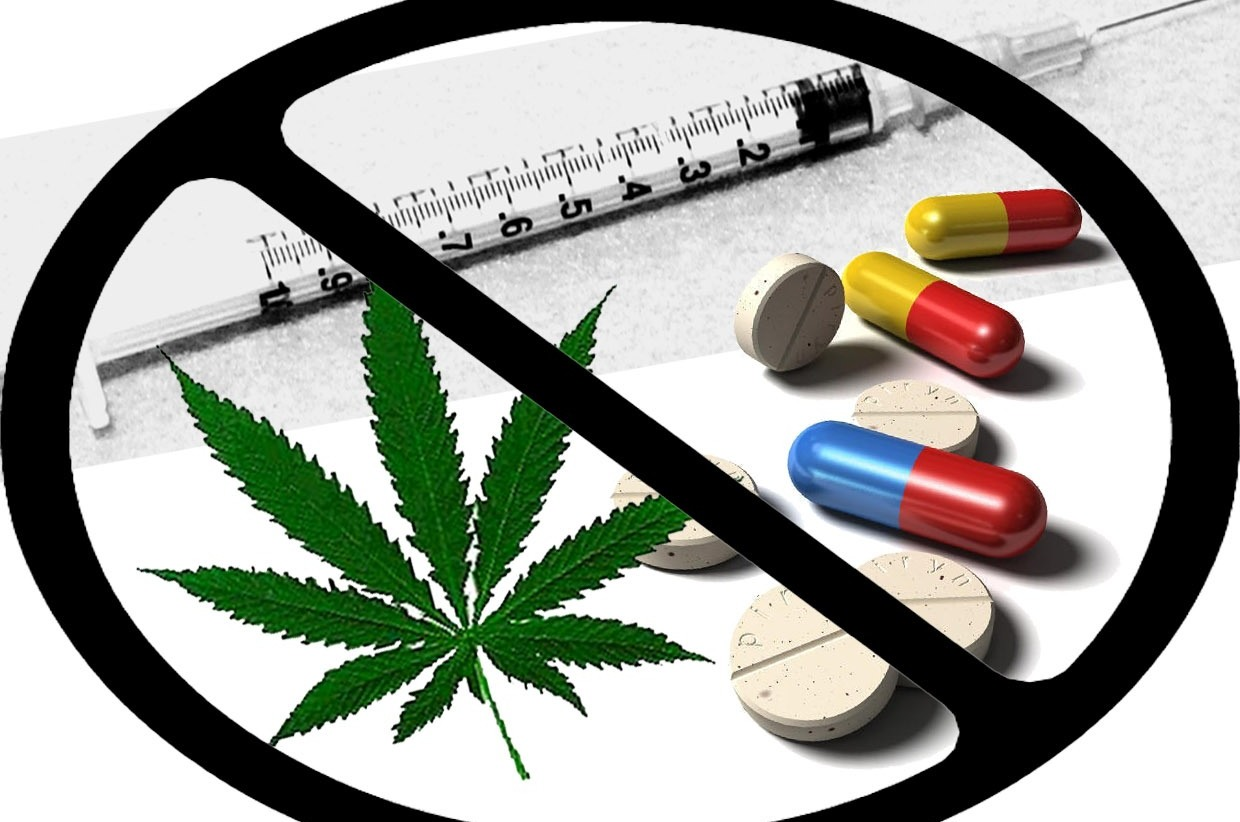 Профилактика ВИЧ-инфекции среди подростков – одна из сторон чрезвычайно важной задачи сохранения репродуктивного здоровья несовершеннолетних. 
Существует ряд фактов, которые сигнализируют о небезопасности поведения подростков: употребление наркотиков, раннее начало половой жизни. При высоком интересе к этой сфере жизни большинство подростков не знают основ юридической, медицинской, психологической безопасности, не понимают реальных опасностей.
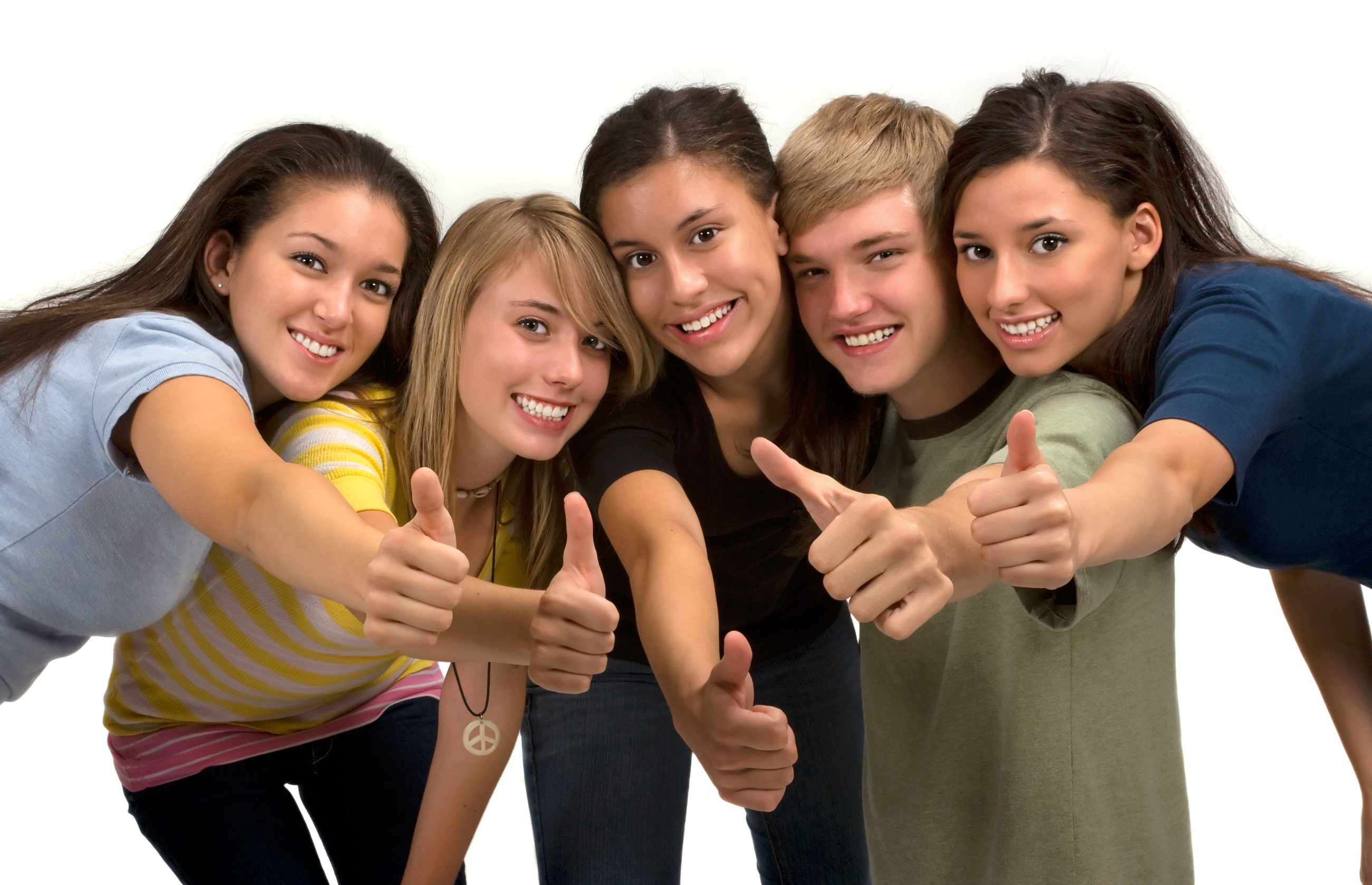 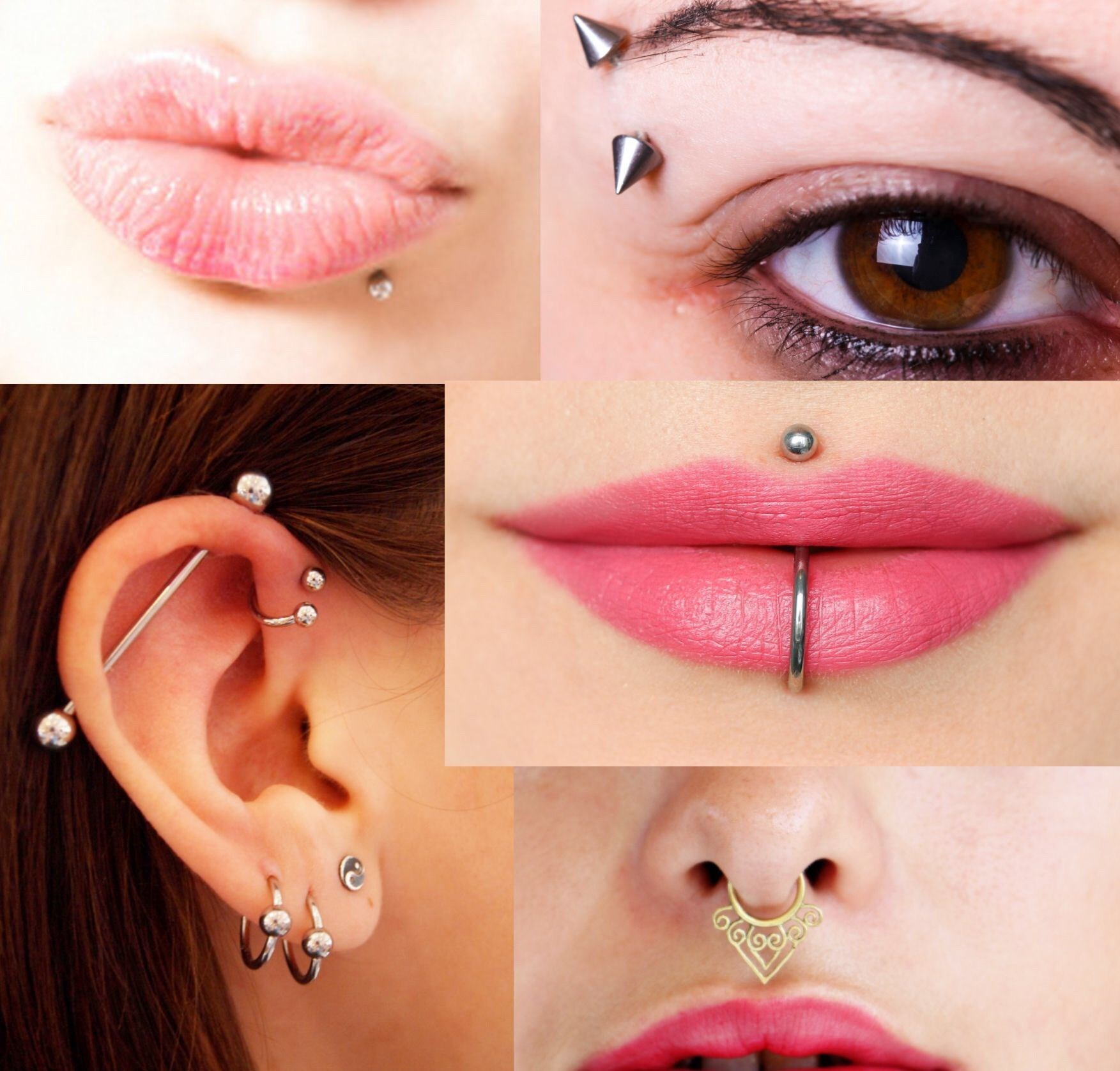 ВИЧ-инфекция – одна из таких опасностей, она широко распространена во всем мире, в том числе в нашем регионе. Количество ВИЧ-инфицированных возрастает из года в год. 
Группой риска являются подростки, поведение которых может способствовать реализации мощных путей передачи ВИЧ (половой, употребление инъекционных наркотиков, пирсинг, татуаж). ВИЧ является не только медицинской проблемой, но и социальной.
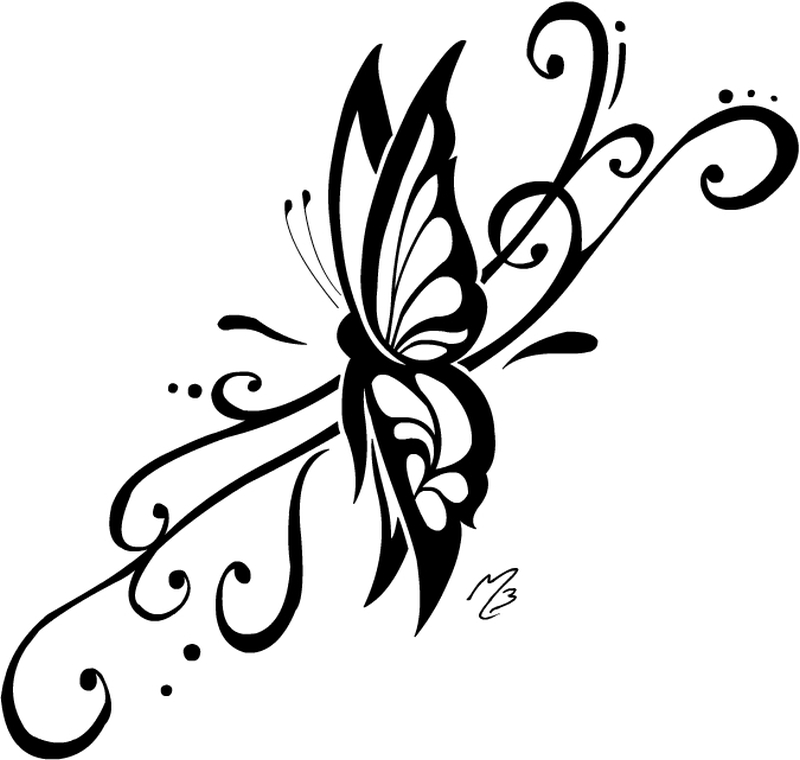 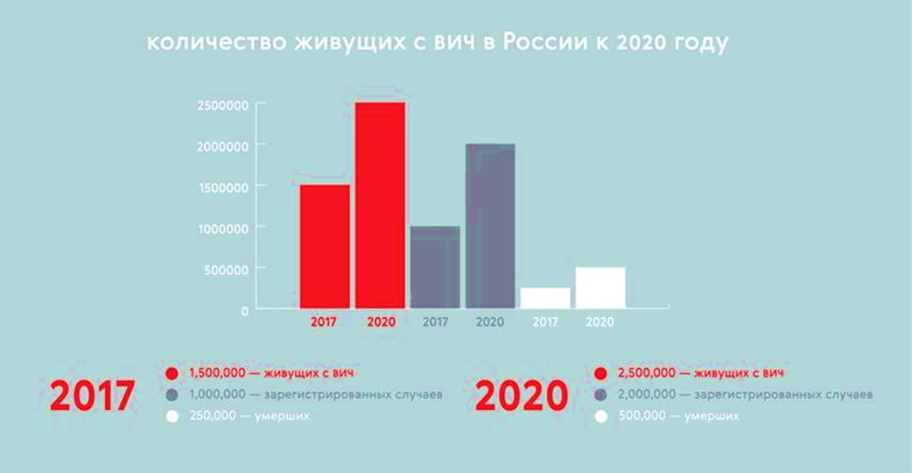 Нами было организовано исследование среди учащихся Донецкого медицинского общеобразовательного лицея-предуниверсария для определения степени осведомленности подростков по вопросам ВИЧ-инфекции.
В тестировании приняло участие 223 обучающихся в возрасте 15-19 лет, среди них 145 девушек (65%) и 78 юношей (35%).
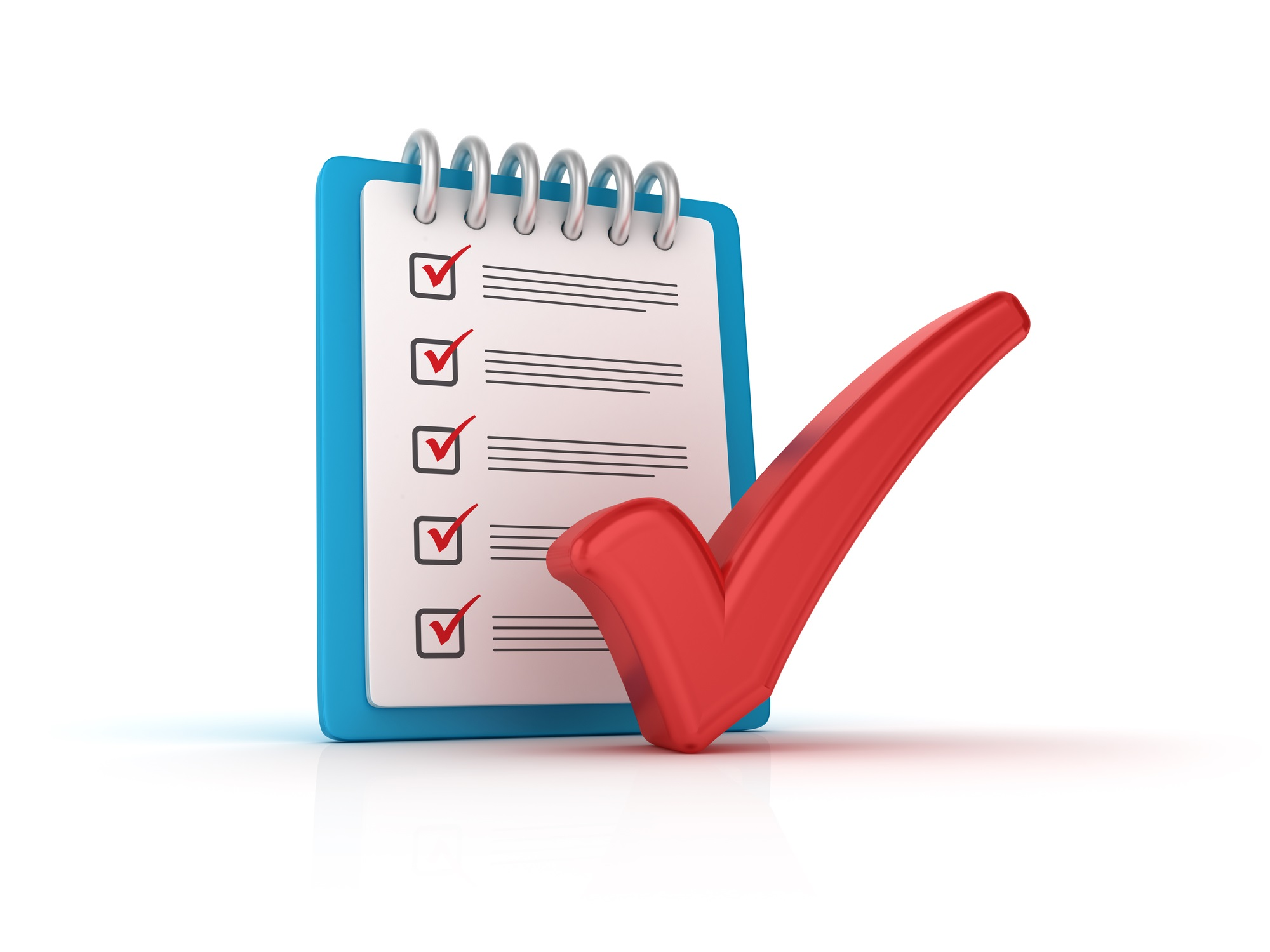 Исследование проведено путем анкетирования
РЕЗУЛЬТАТЫ
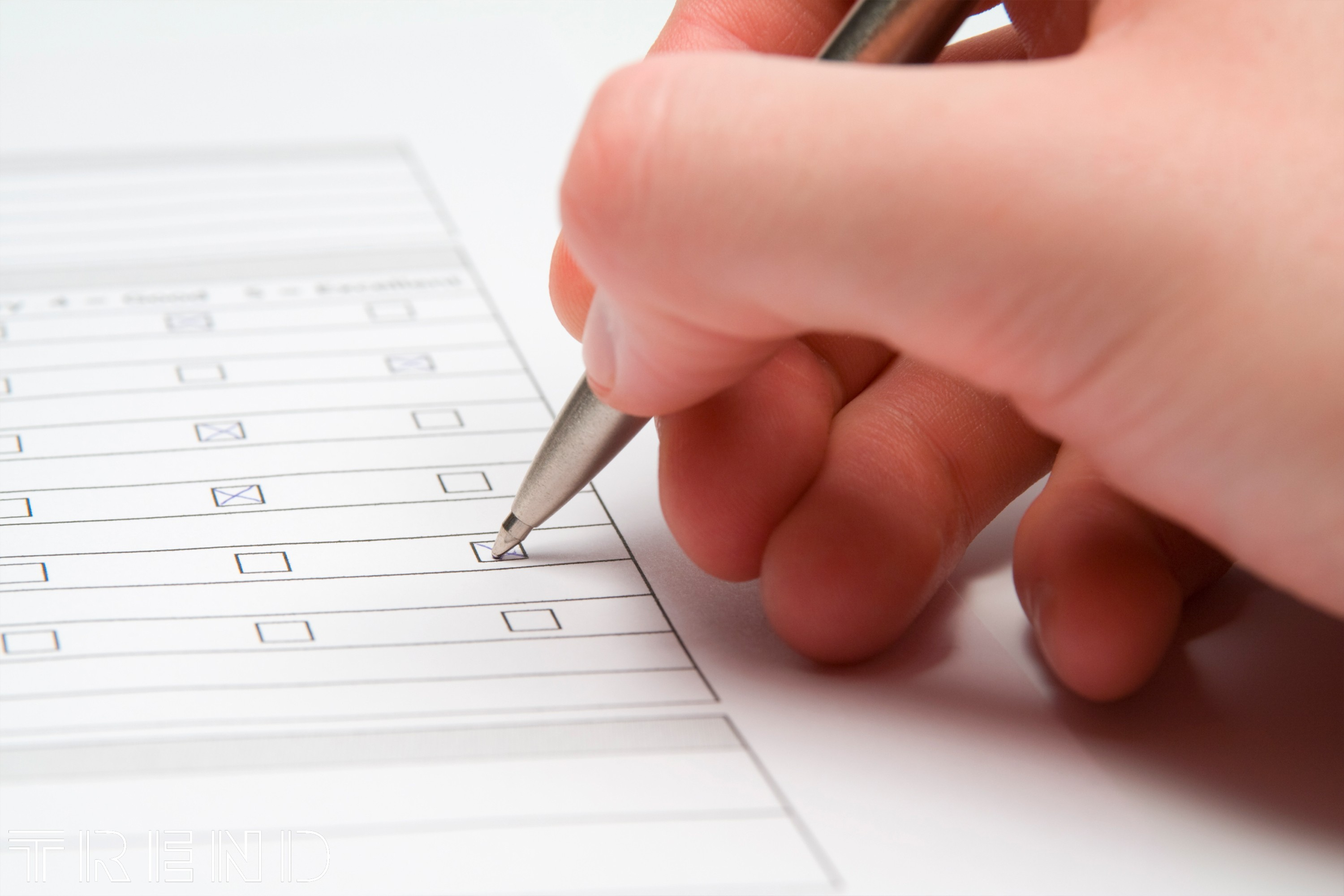 1. СПИД – заразное заболевание? (да)
2. ВИЧ и СПИД – одно и то же? (нет)
3. Может ли человек быть ВИЧ-инфицированным и не знать об этом? (да)
4. Есть ли в Вашем городе, районе учреждения (кабинеты) анонимного обследования на ВИЧ? (да)
5. Если сегодня тест на ВИЧ отрицательный, можно ли быть уверенным, что человек не инфицирован ВИЧ? (нет)
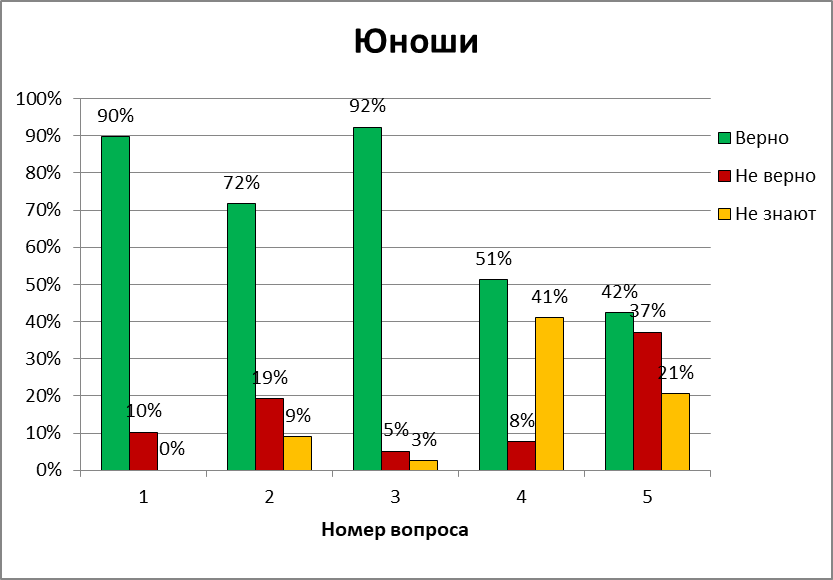 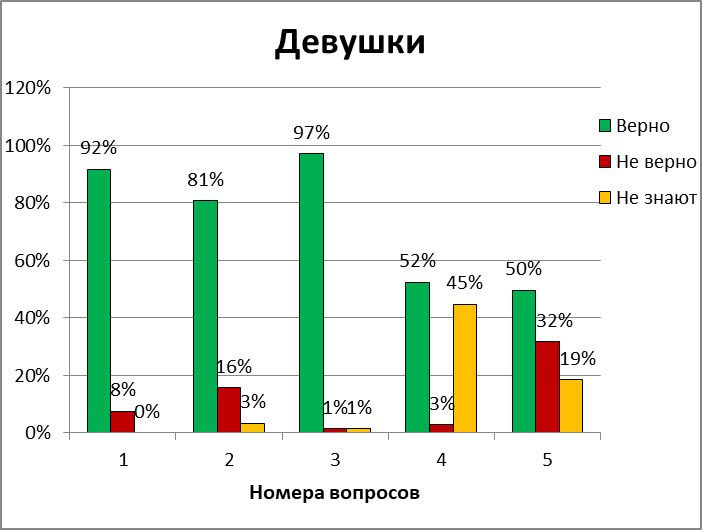 6. Передается ли ВИЧ:
a) При рукопожатии
b) При разговоре, кашле, чихании
c) В общественном транспорте
d) При использовании общей с ВИЧ-инфицированным человеком ванной, бассейном, унитазом
e) При укусах кровососущих насекомых
f) При поцелуях
g) При незащищенных половых контактах
h) При половых контактах с мужем/женой
i) От матери к ребенку во время беременности
j) Через слюну, пот
k) Через посуду, постельные принадлежности
l) При переливании крови
m) При внутривенном введении наркотиков во внебольничных условиях
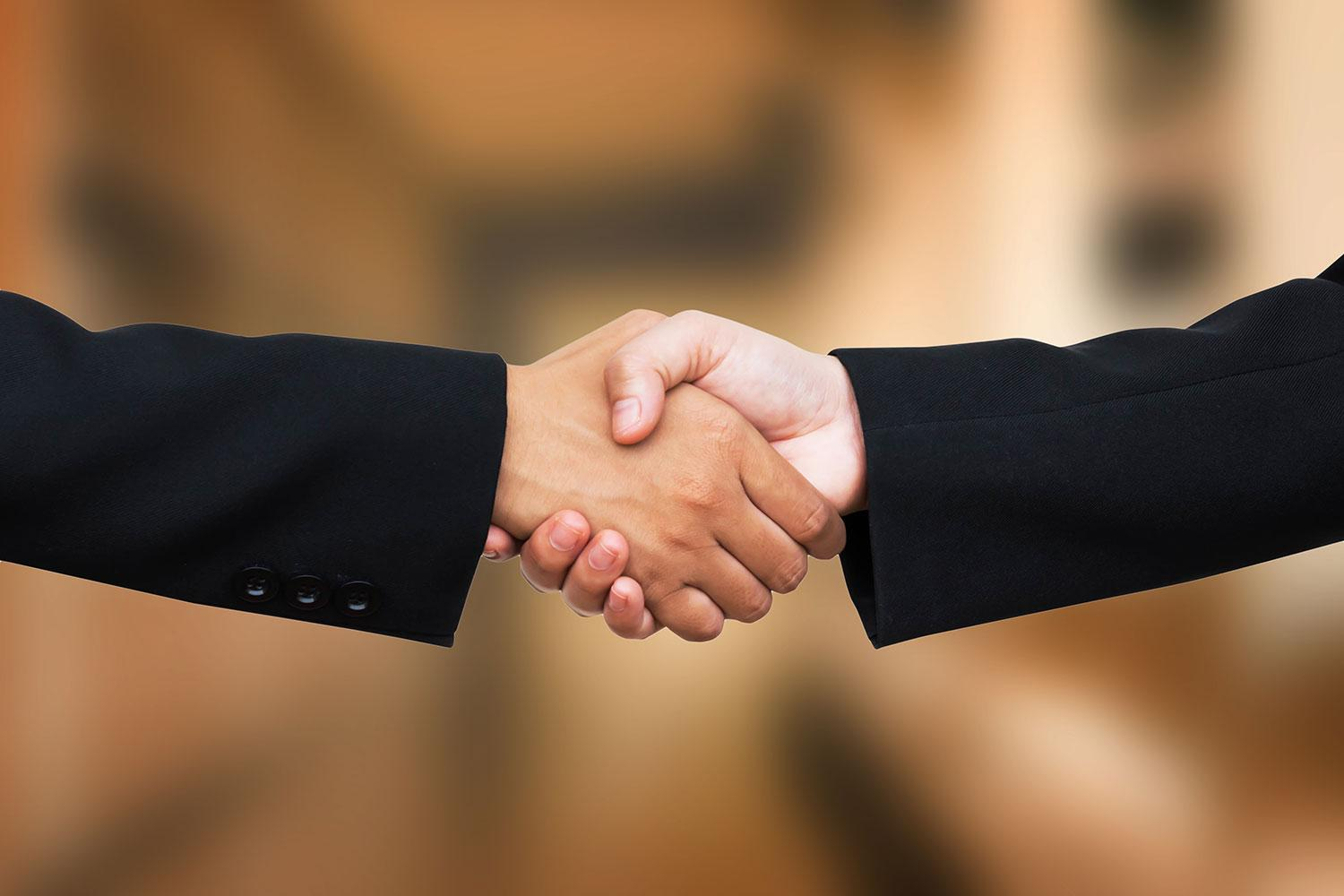 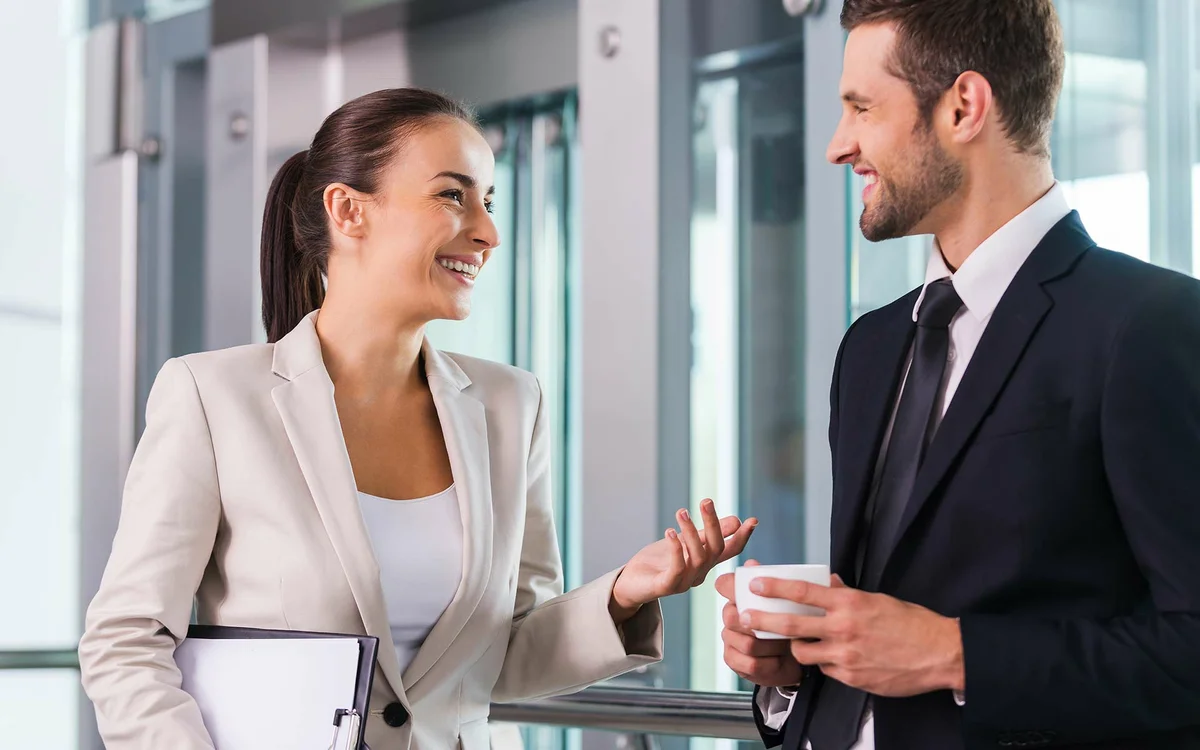 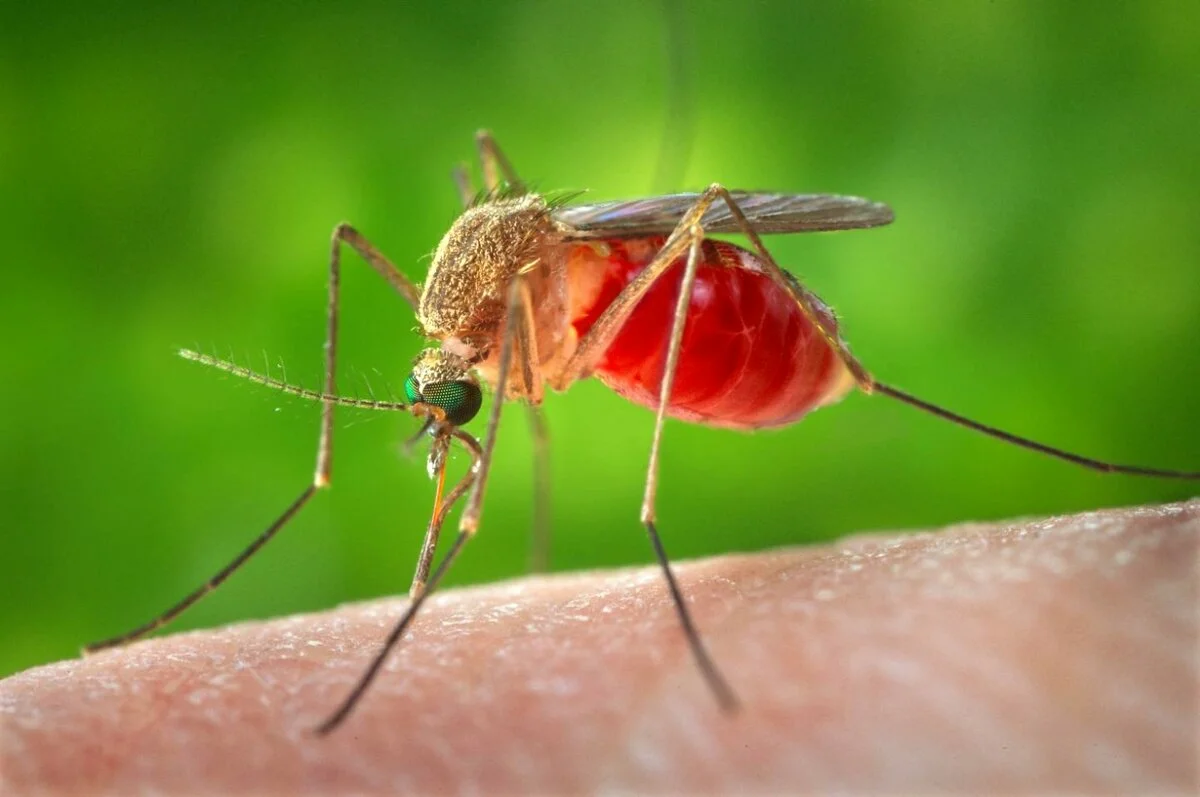 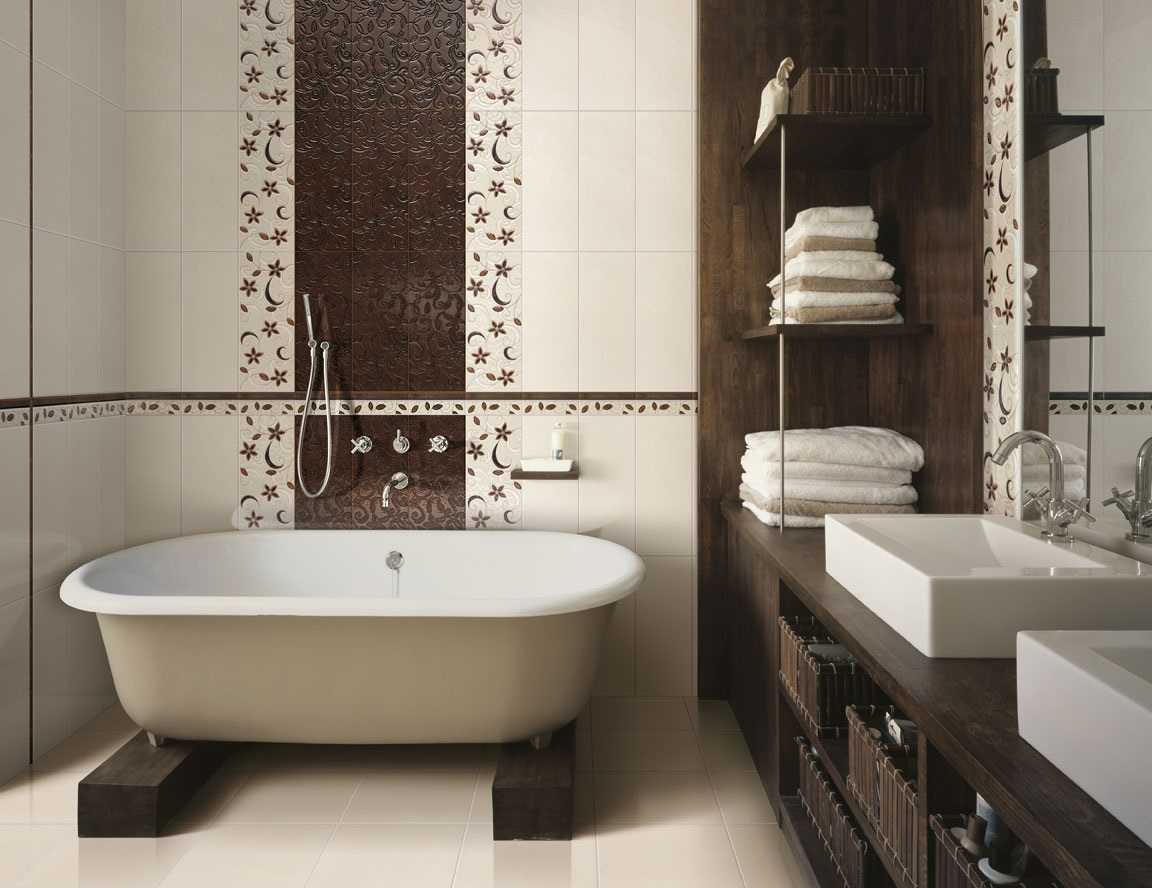 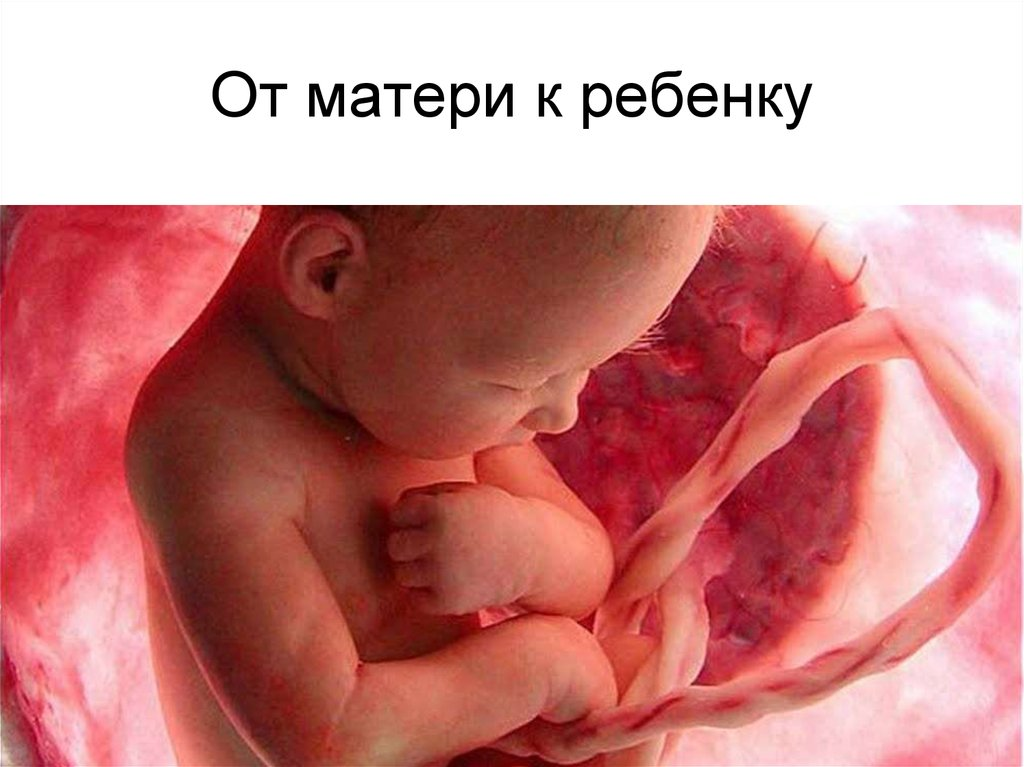 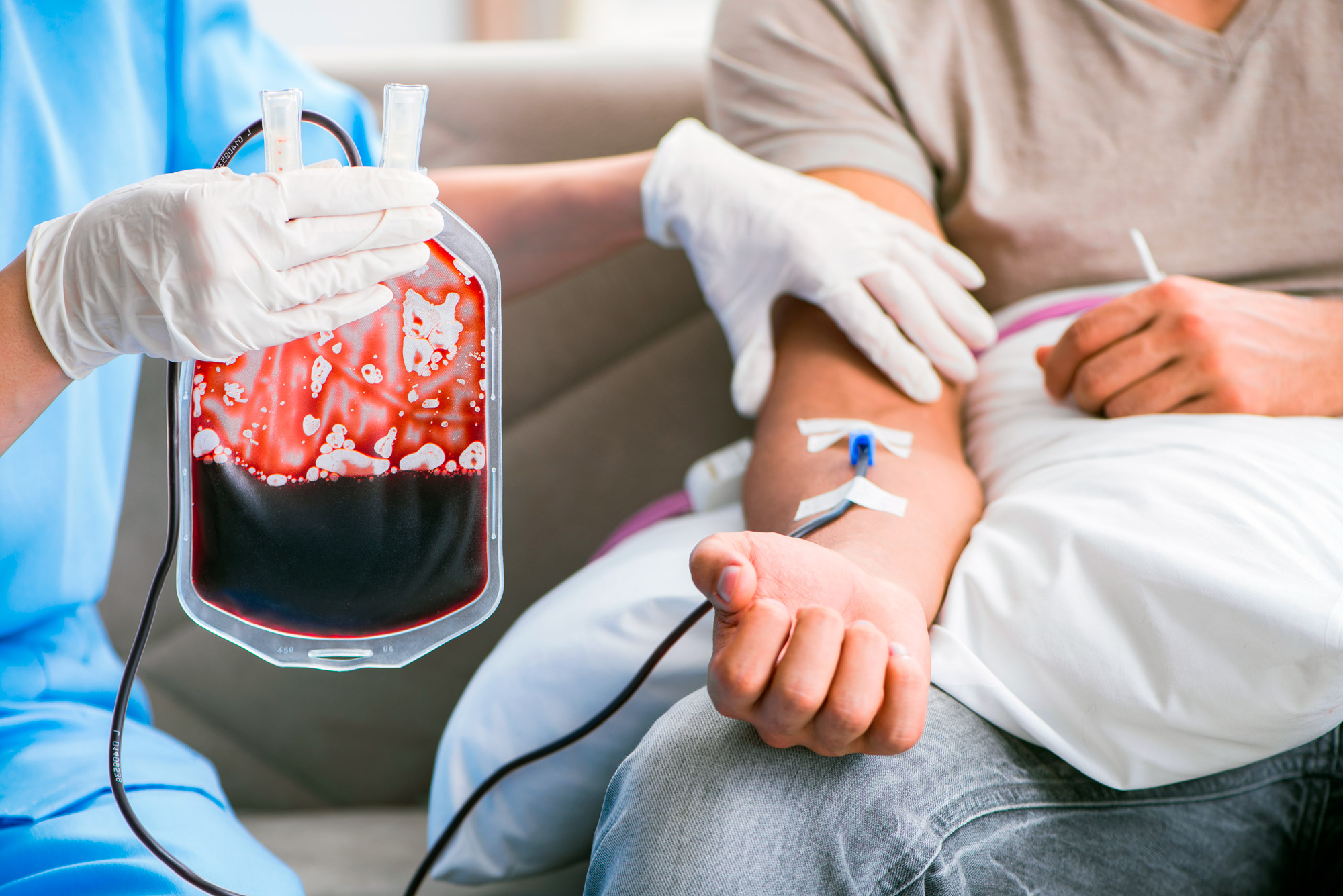 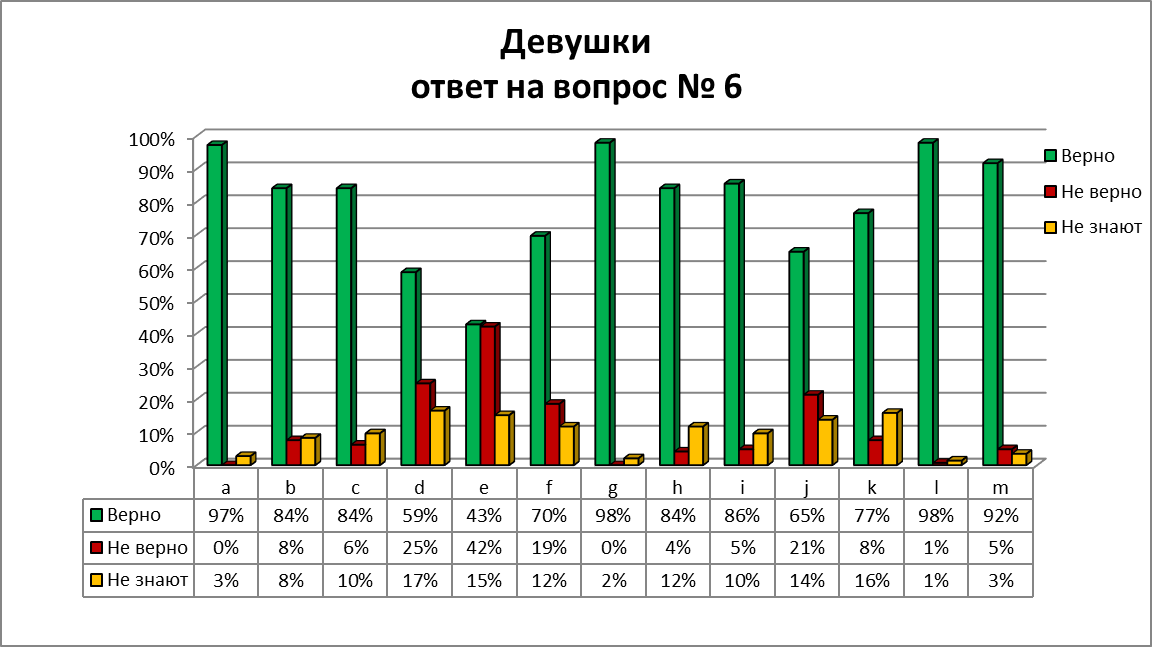 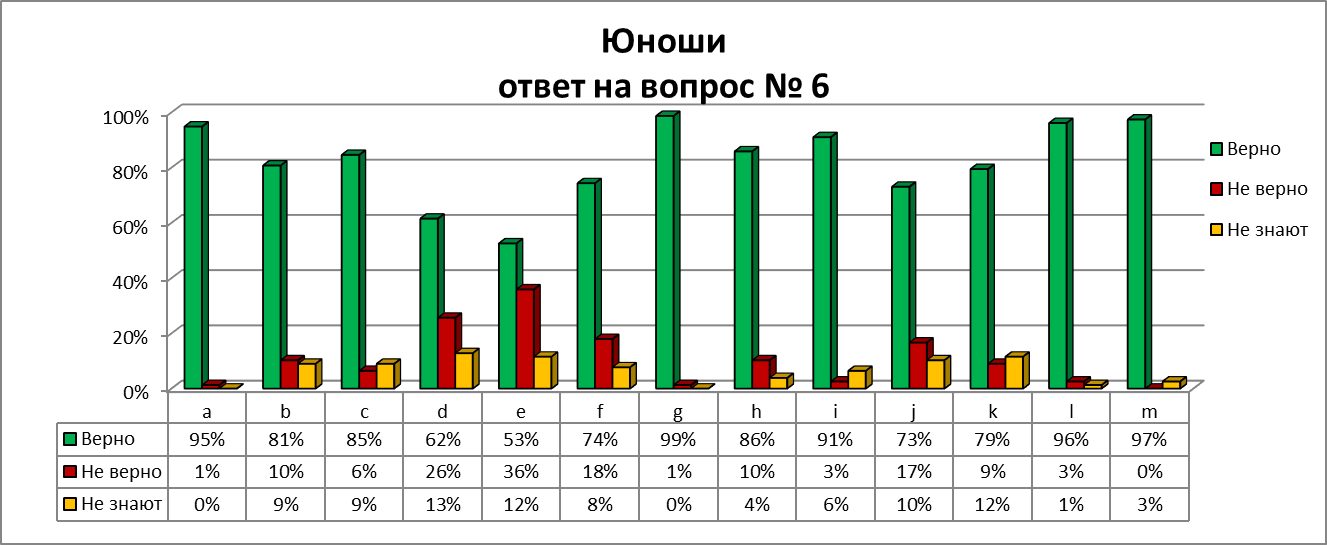 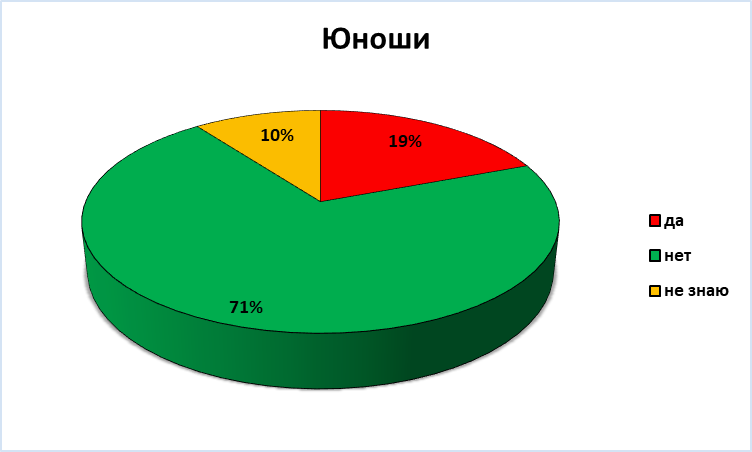 Существует ли против ВИЧ/СПИДа вакцина?
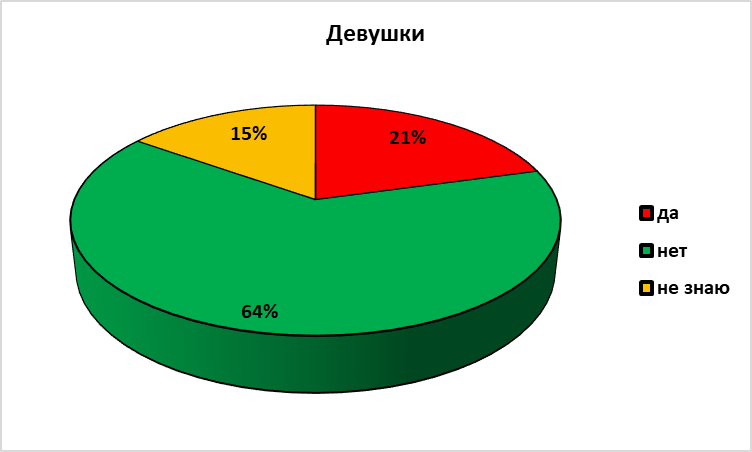 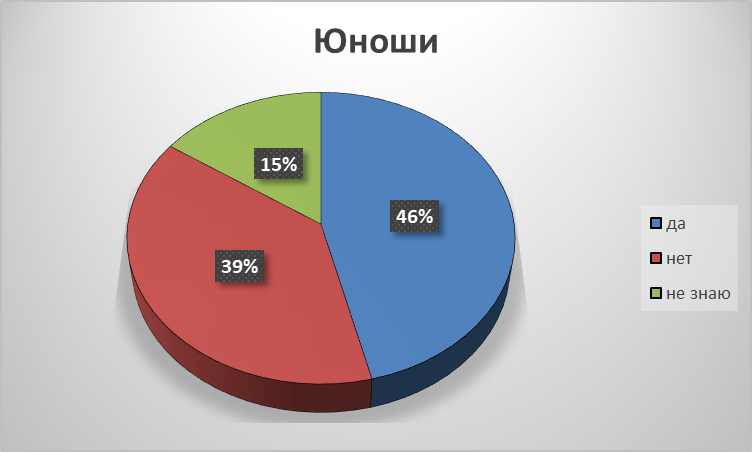 Существует ли против ВИЧ/СПИДа лекарство?
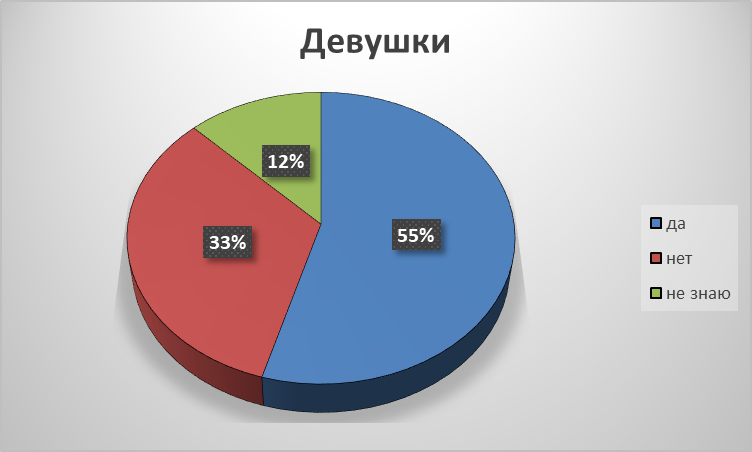 ЭФФЕКТИВНЫЕ СПОСОБЫ ЗАЩИТЫ ОТ ВИЧ ПО МНЕНИЮ ОПРАШИВАЕМЫХ
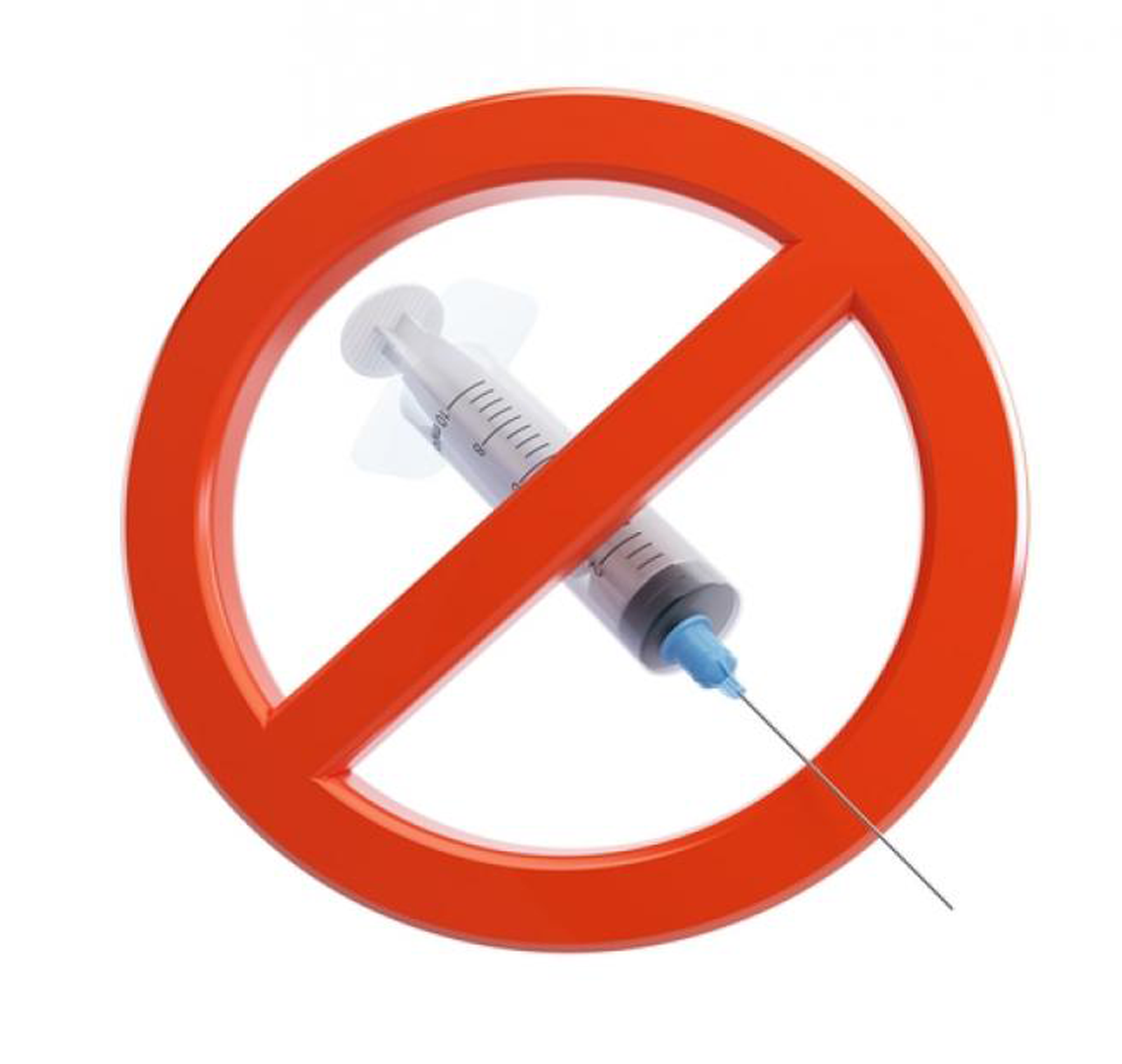 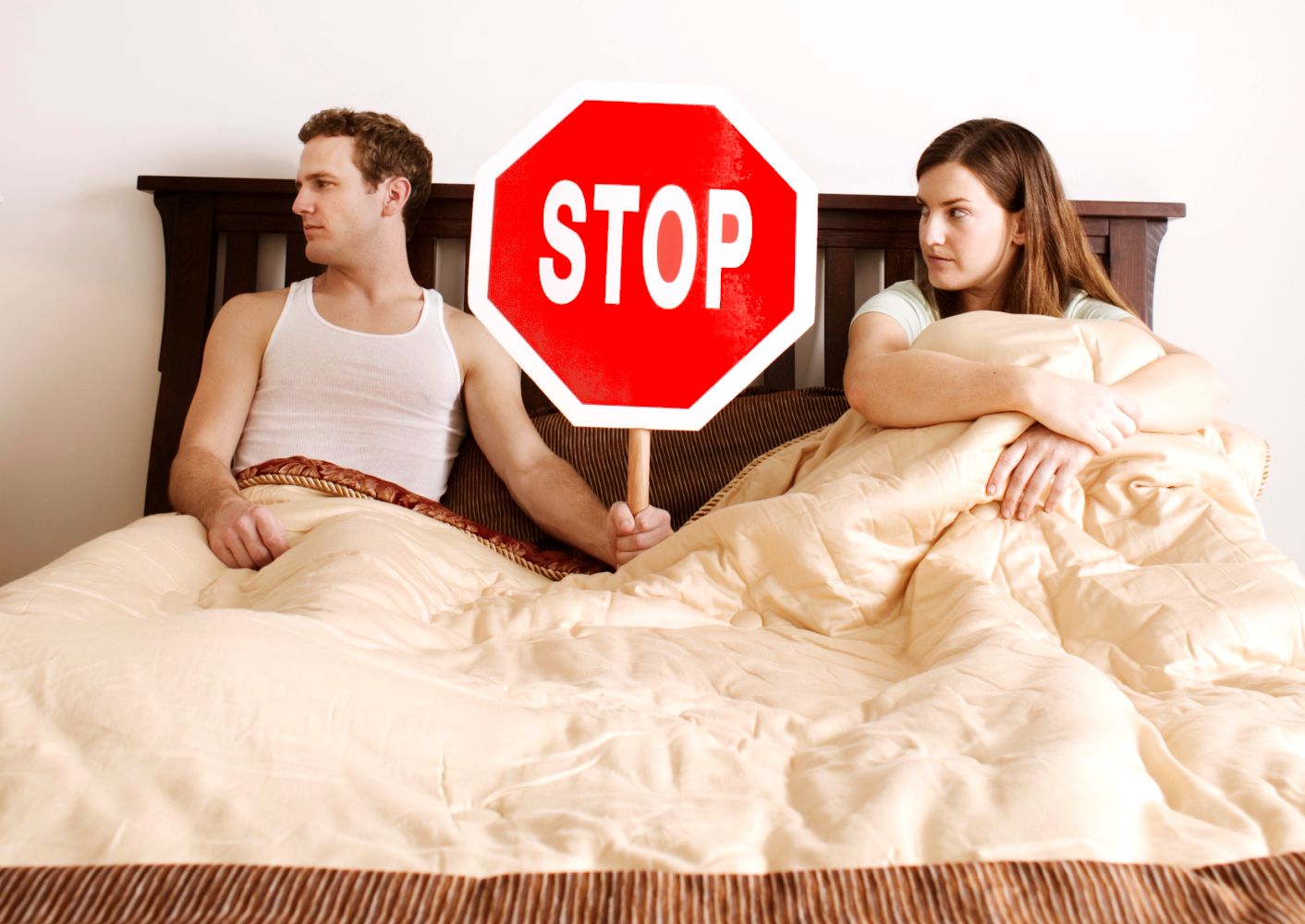 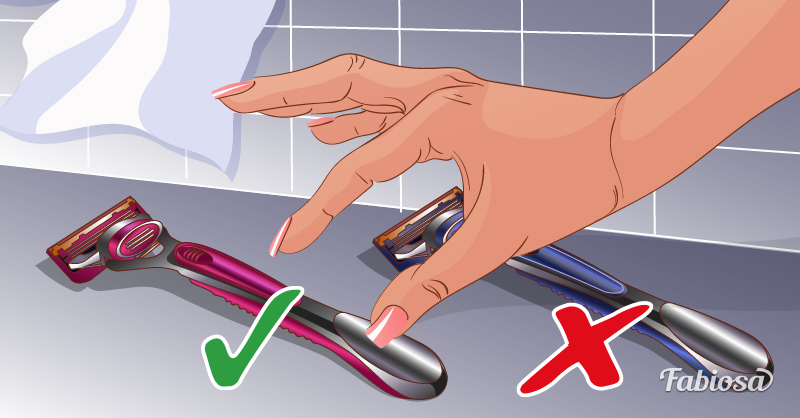 Основными источниками информации для учащихся являются
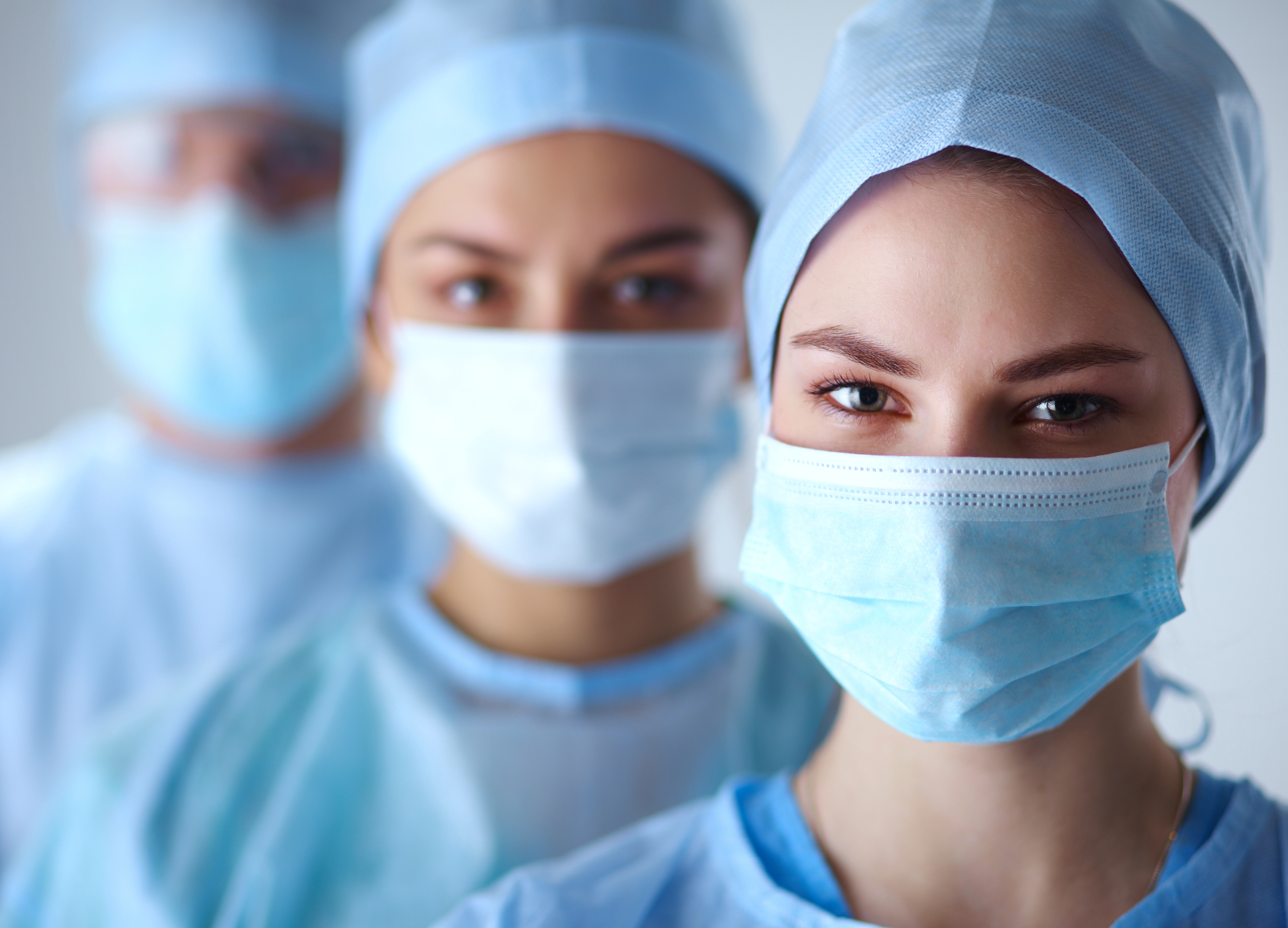 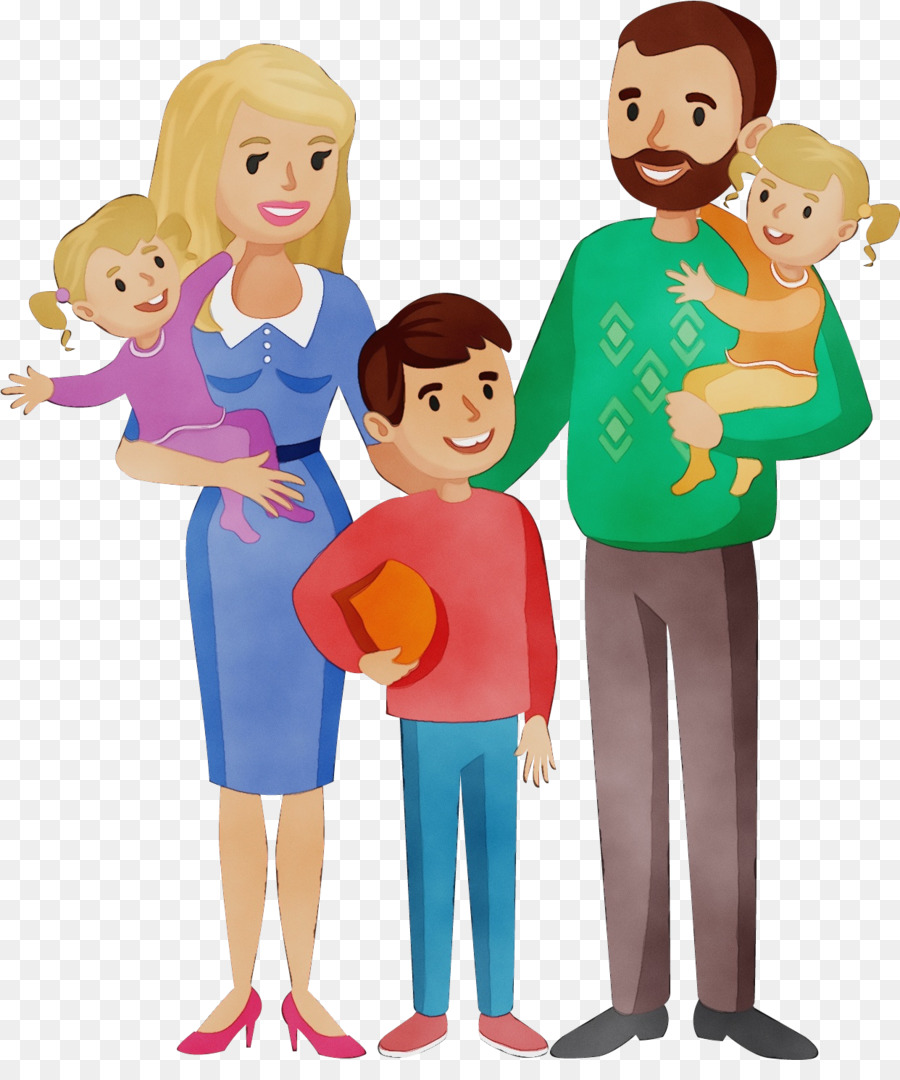 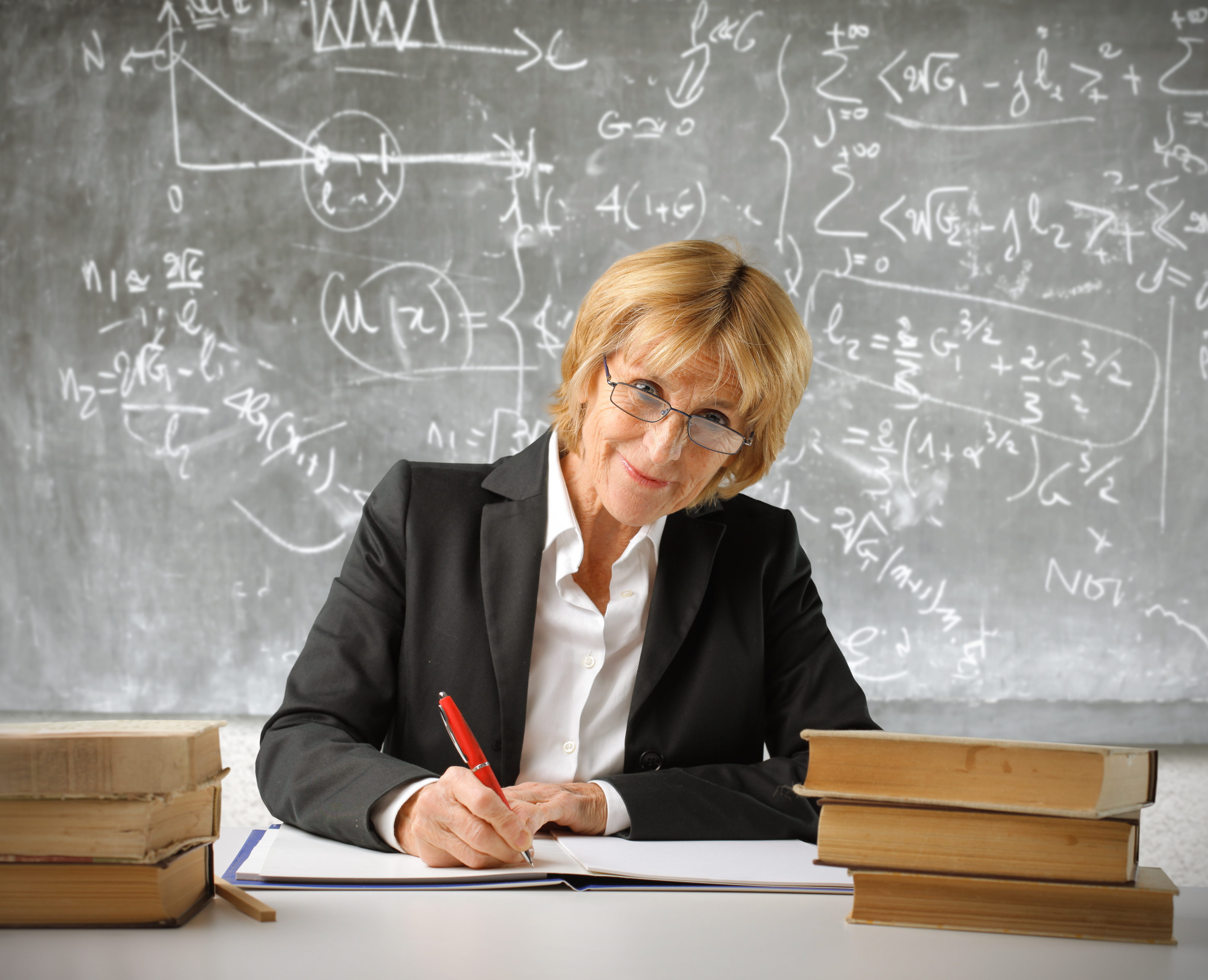 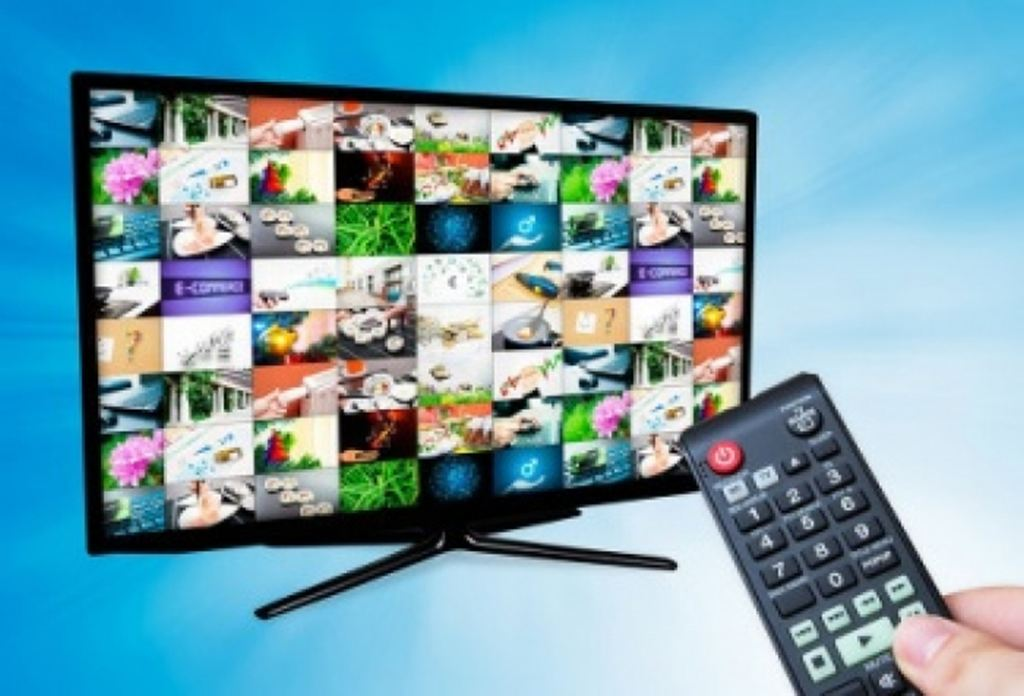 ЗАКЛЮЧЕНИЕ
Результаты исследования позволяют сделать выводы, что 

подростки недостаточно осведомлены о ВИЧ-инфекции, 
девушки имеют больше знаний, чем юноши, 
существует потребность в создании возможностей для подростков получить достоверную, значимую, полезную информацию, способствующую профилактике заражения ВИЧ.
Спасибо за внимание !
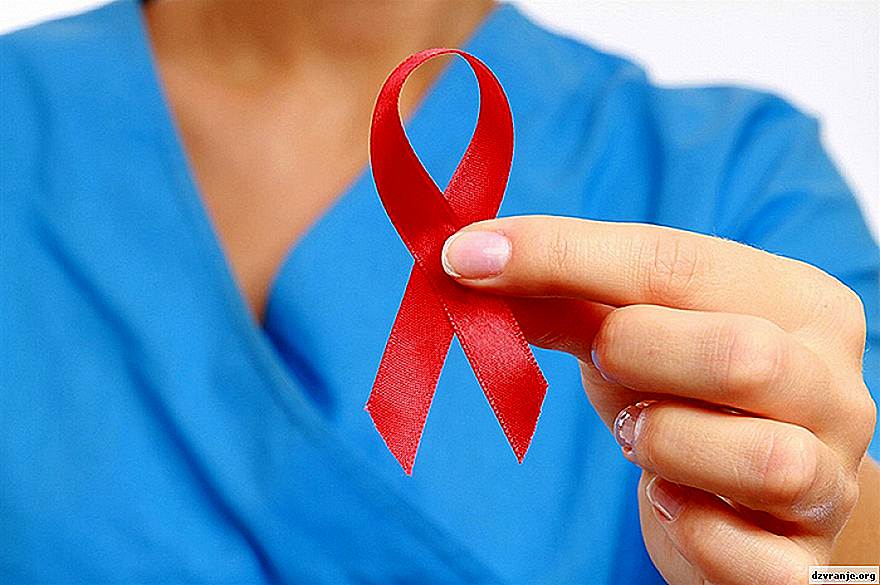